Tabel echipamente
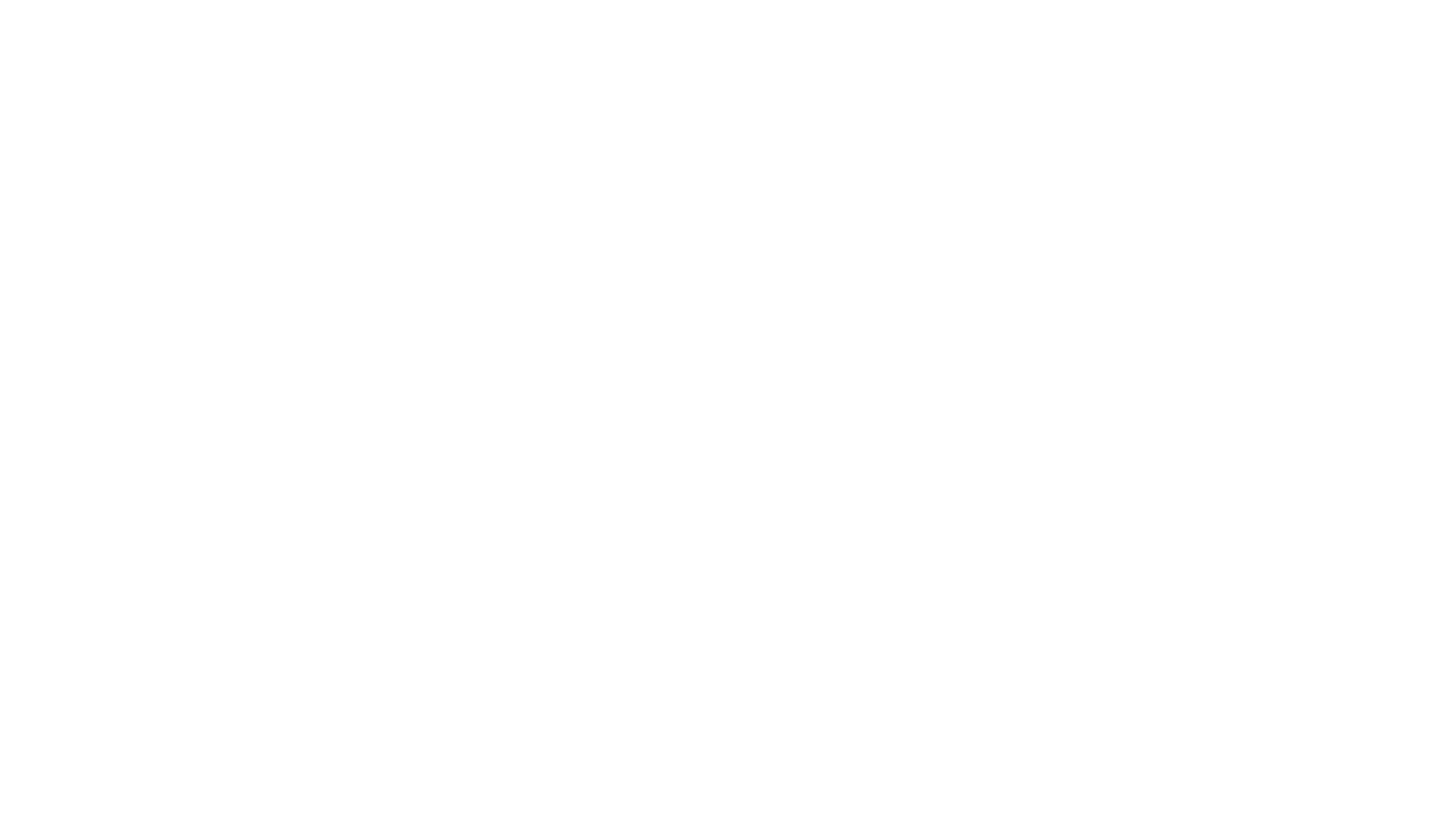 Link la fisier pentru tabel echipamente
https://ftp.utcluj.ro/pub/users/cemil/PPRC_and_CPNP/Model_ec_in_Rack.xlsx
Tabelul continue formule, daca este necesar puteti sa le editati
Repetati tabelul pentru fiecare IDF in alta foaie(sheet)
Cititi cu atentie notele de la sfarsitul tabelului, aceste vor fi eliminate la predarea in proiectul final
Incepeti sa lucrati la simularea in Packet Tracer!!!!!
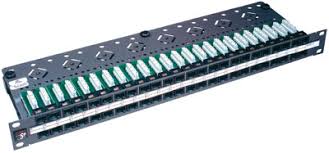 Imagine Patch Pannel UTP 48 porturi
In functie de nr porturi modificati formula din excel 24 sau 48
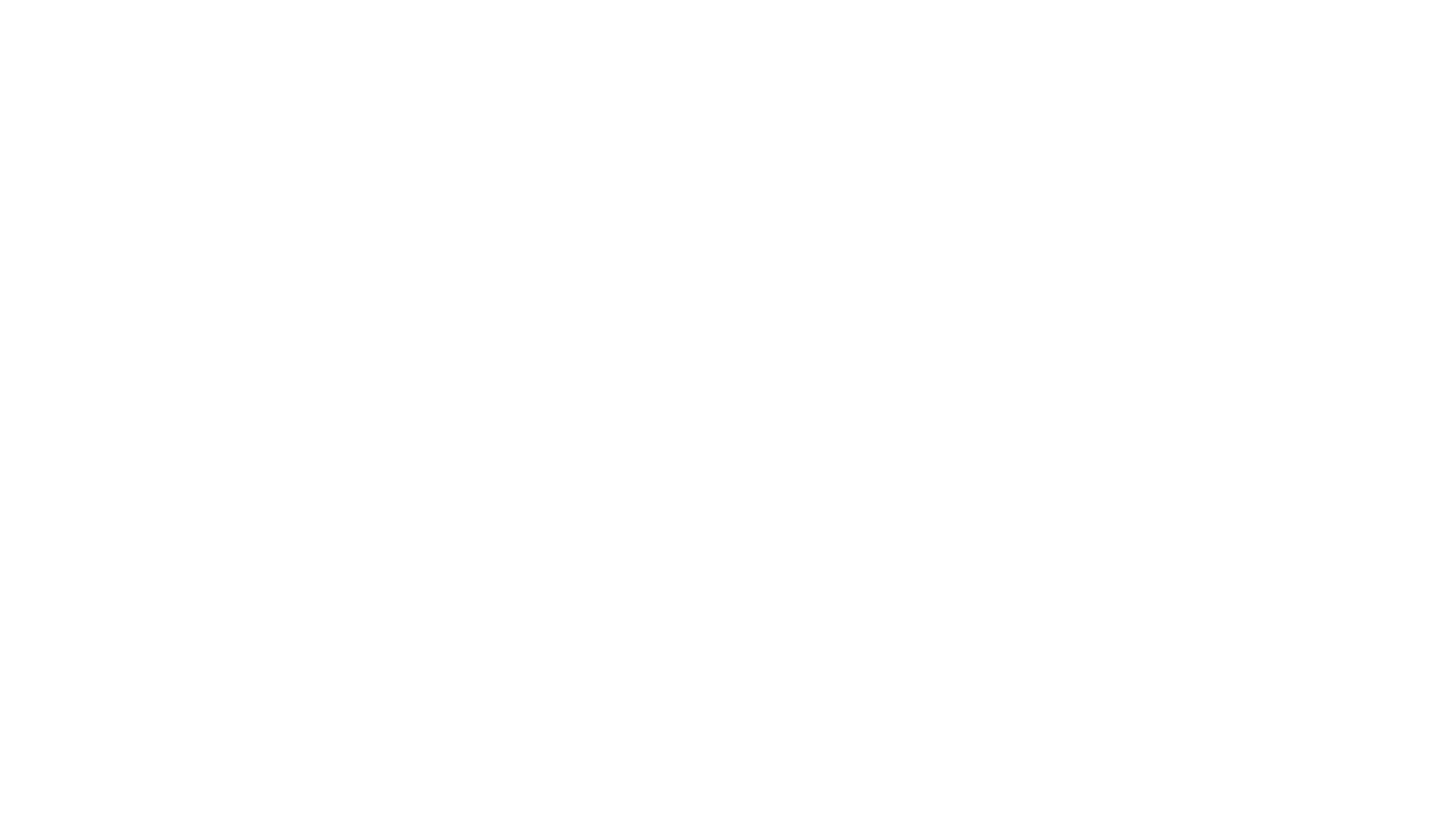 Imagine Patch Pannel FO
Imagine rack
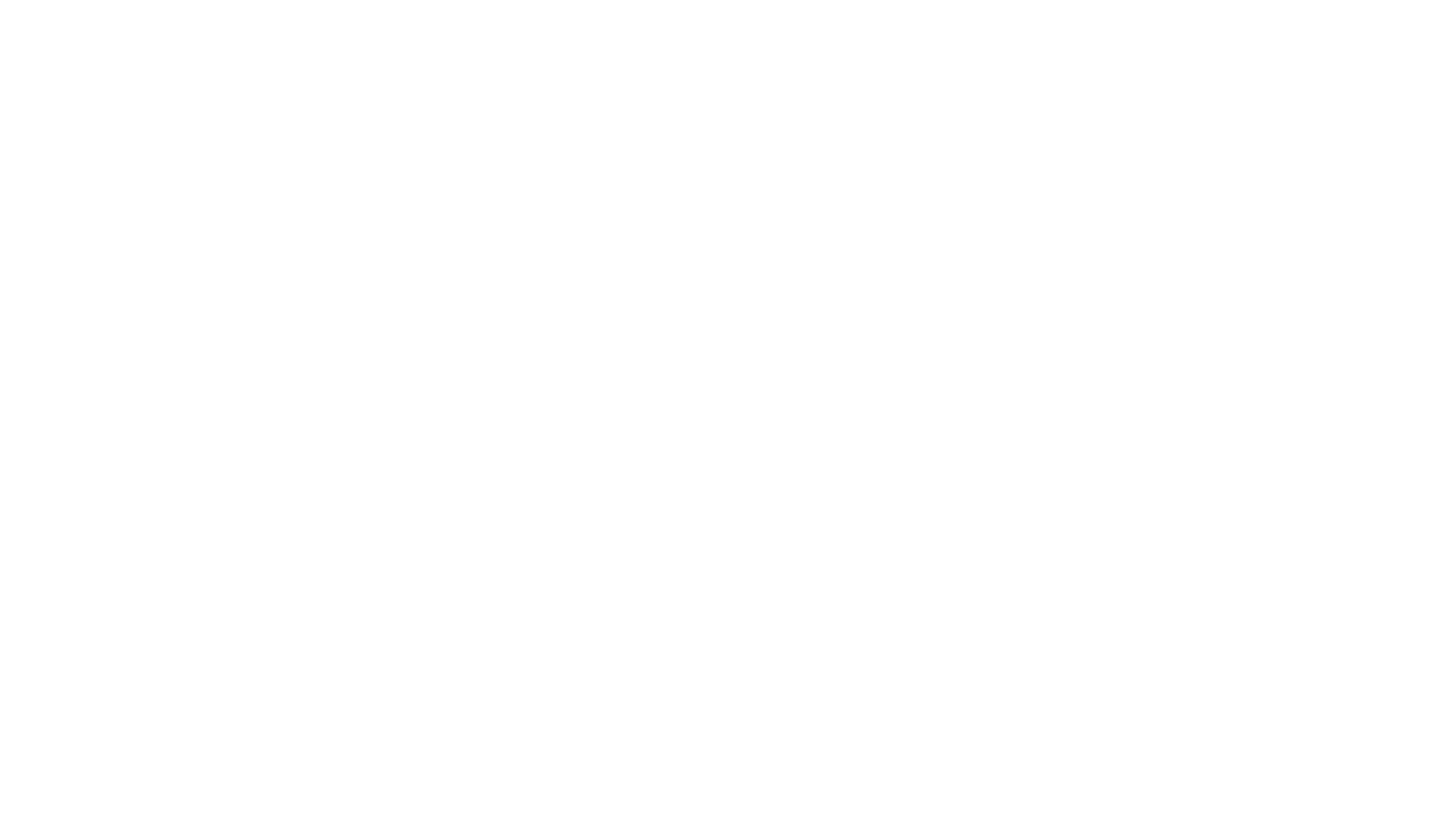 Patch Cord FO, se pune in fiecare Rack intre PP FO si SW TOR/BOR, atentie la conectori sa fie compatibili cu PP FO si Modulul FO din SW
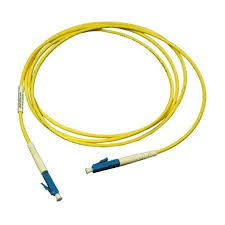 Un patch cord FO poate sa aibe conectori diferiti la capte in functie de necesitati
Patch Pannel UTP, Prize UTP, Cablu UTP, Patch Cord UTP
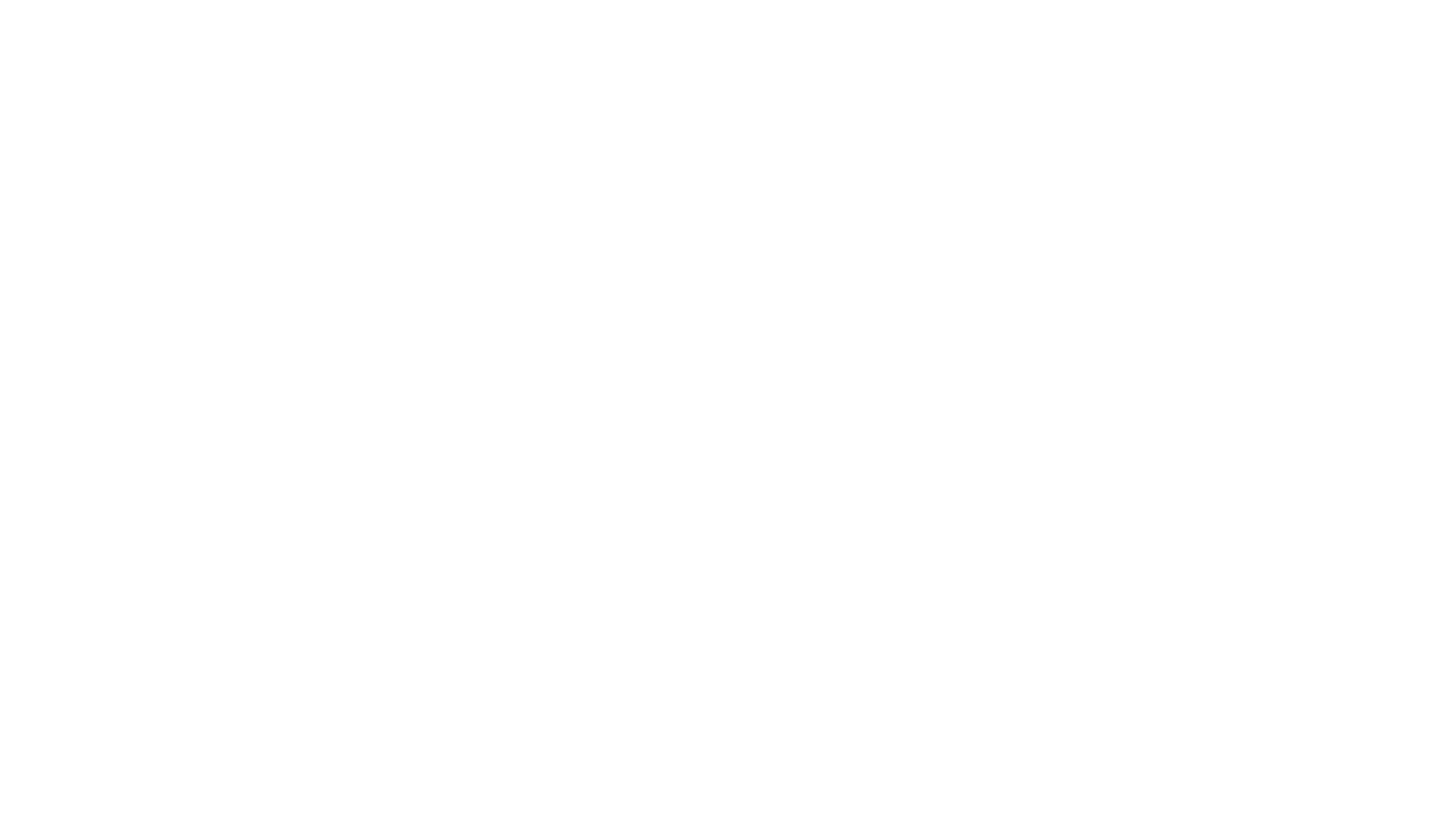 Echipamente stackabile
Daca ati optat pentru echipamente stackabile sa nu uitati de cablurile si module de stackare
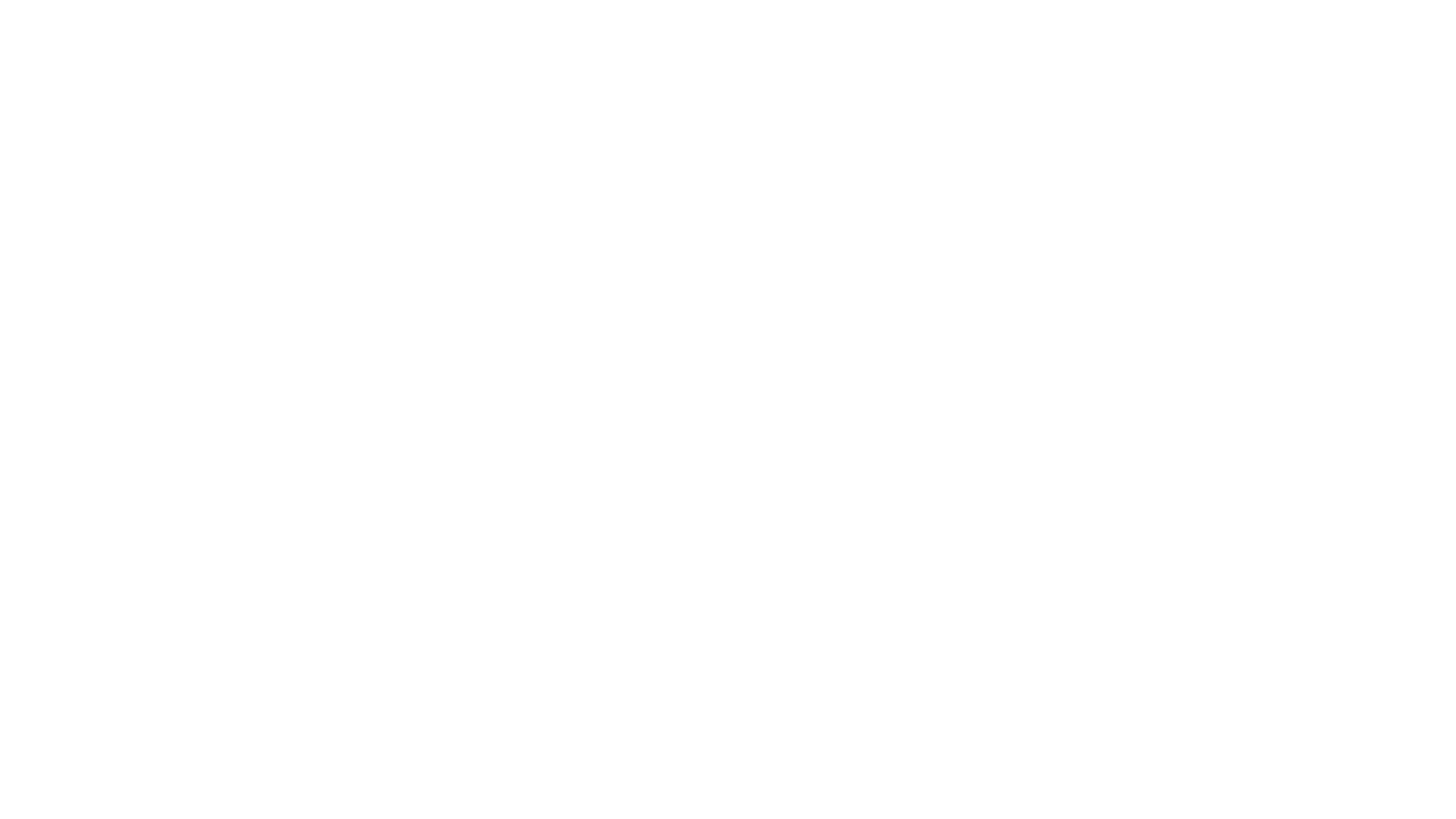 Preturi gasiti pe, ebay, amazon, emag, senetic.ro etc.

In tabel sa le aduceti in aceasi moneda 
Producatorii nu prea afiseaza preturi ci doar date tehnice!!!!
Preturi